Каргопольская игрушка
Возникновение промысла
Издавна в Торопове, Гринёве, Печникове — деревнях Панфиловской волости Каргопольского уезда, сложился сезонный гончарный промысел на местных красных глинах. 
Летом каргопольские гончары работали в поле, а с октября до весны занимались изготовлением глиняной посуды — печных горшков, кубов, кринок, мисок. Участвовала вся семья: и мужчины, и женщины, и дети.
 Каргопольская посуда пользовалась  большим спросом  её возили в Архангельск, большой гончарный торг был в самом Каргополе. 
Изготовление глиняных игрушек изначально сопутствовало гончарному ремеслу.
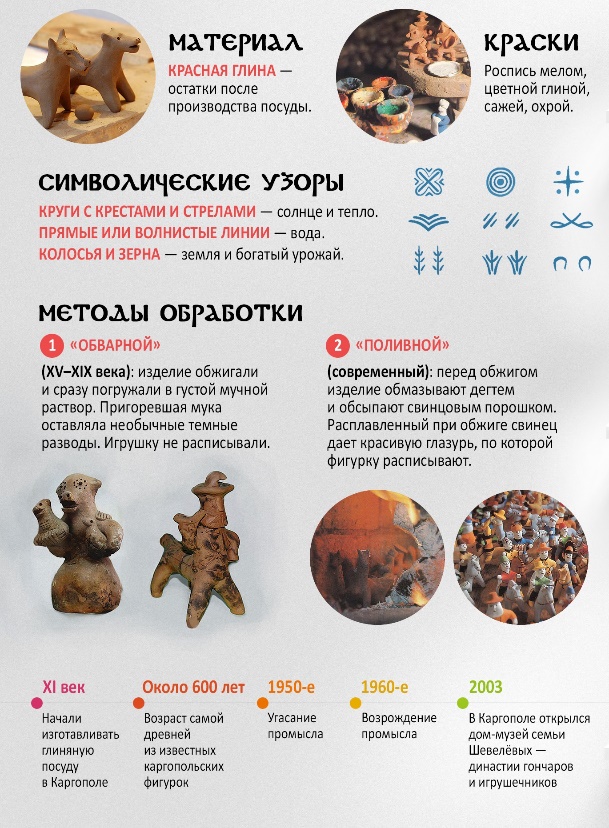 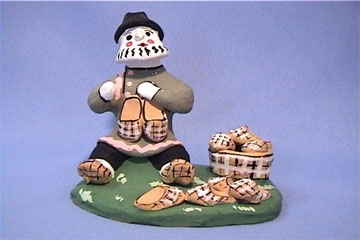 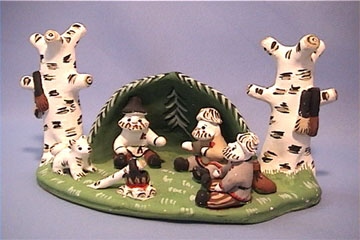 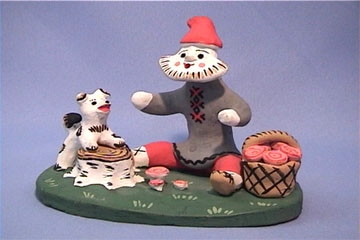 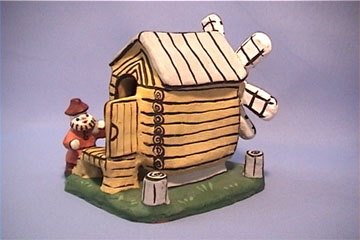 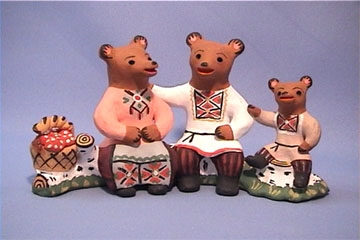 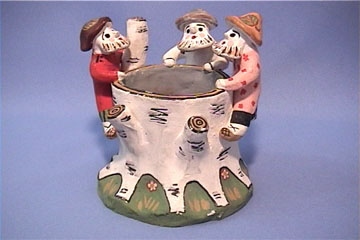 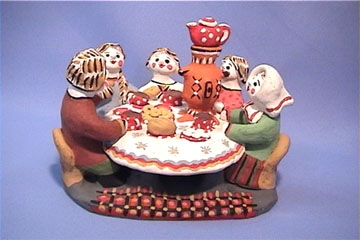 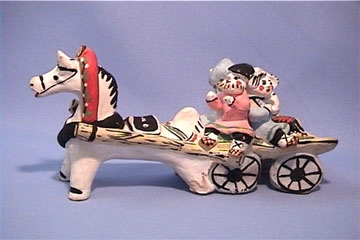 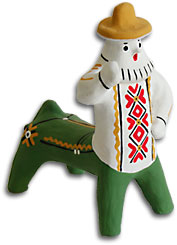 Полкан, огромный и добрый богатырь, защитник людей от сил зла. 
Он наполовину бравый генерал: 
грудь у него крепкая, лицо круглое с большой окладистой бородой, 
а туловище-как у коня, и на ногах копыта. 
На груди Полкана-лучистое солнышко.
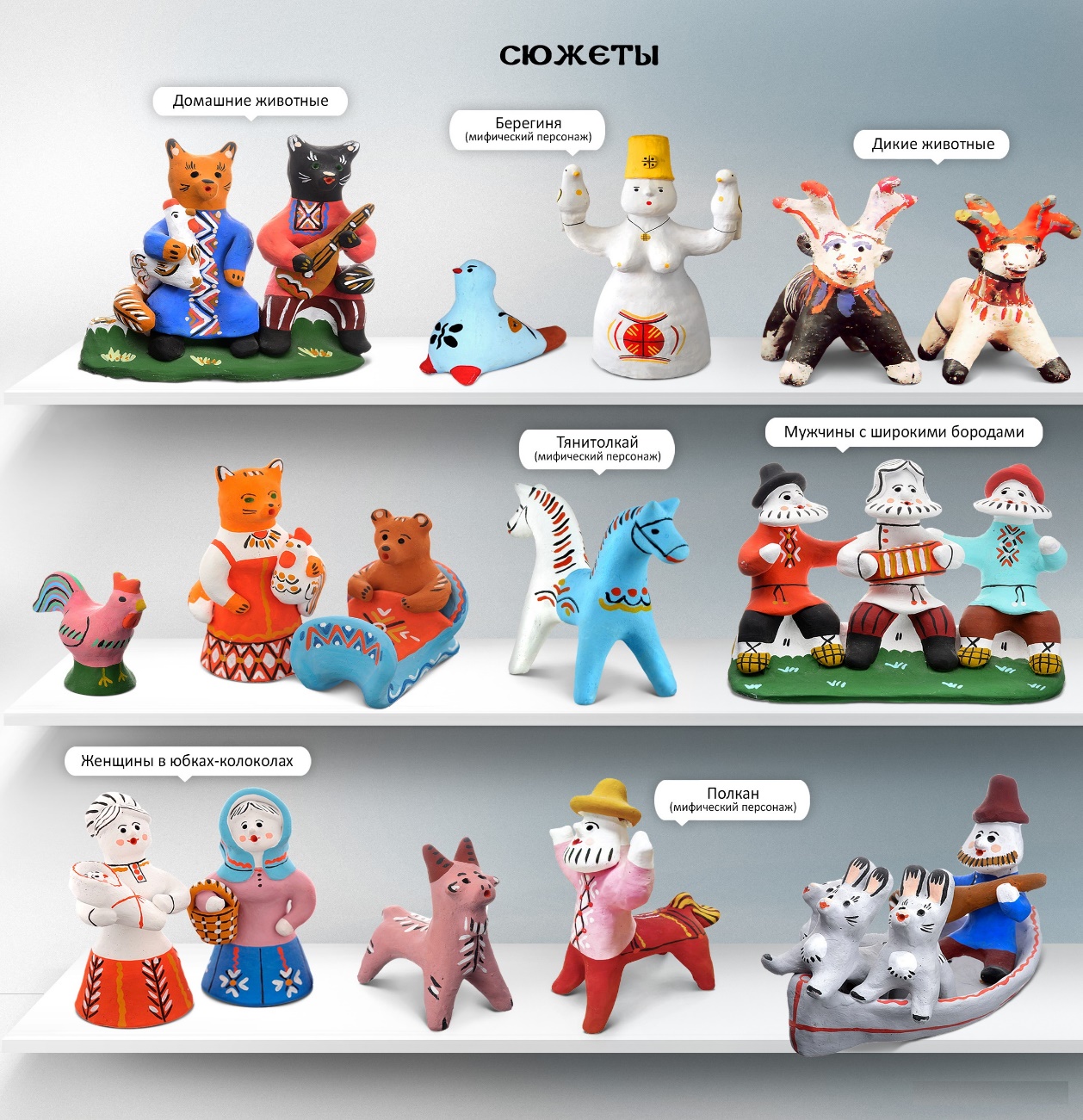